Trường mầm non Phúc Đồng

LQVT
 Dạy trẻ nhận biết chữ số 10, 
số lượng và số thứ tự trong phạm vi 10
Người dạy: Nguyễn Hồng Nhi
        Chu Thị Yến

Năm học: 2020-2021
Ôn NB nhóm có số lượng 9
Bé hãy đếm xem có bao nhiêu con chim?
9
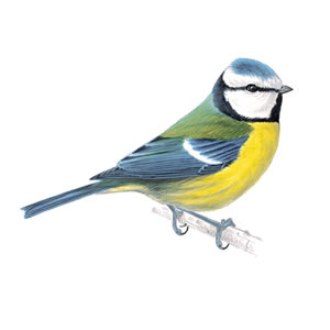 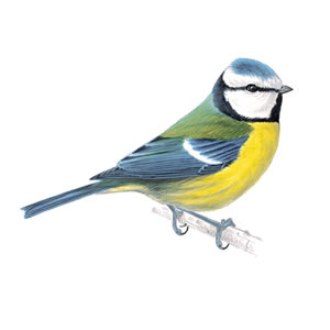 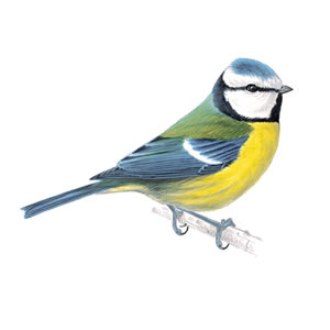 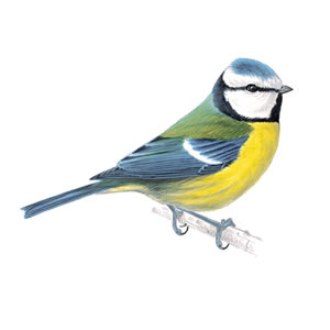 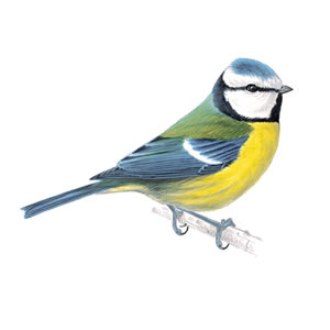 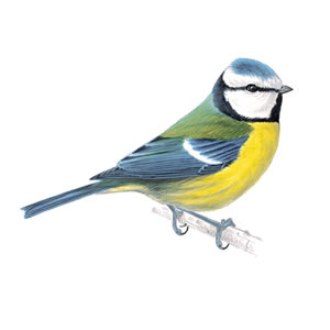 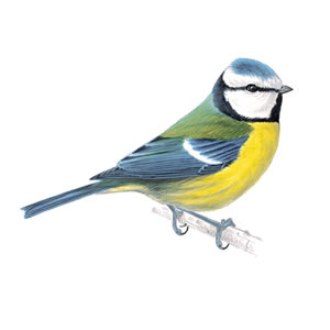 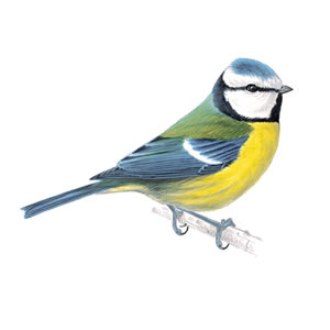 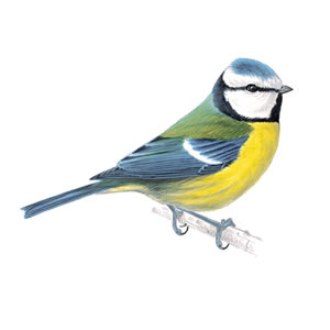 Dạy trẻ tạo nhóm có số lượng 10. 
Đếm đến 10 và nhận biết chữ số 10.
10
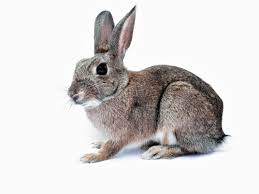 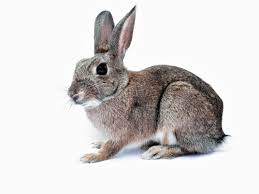 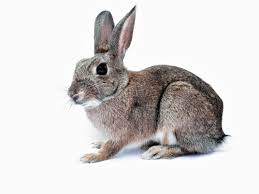 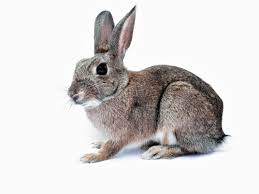 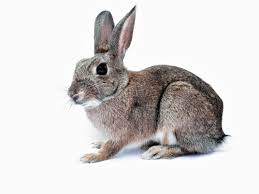 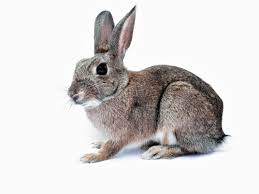 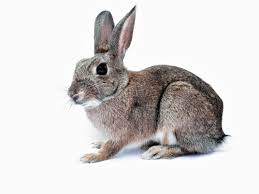 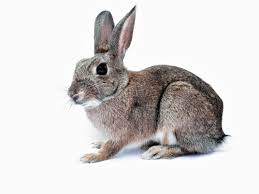 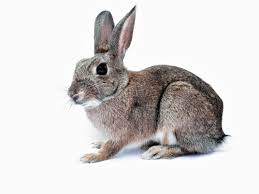 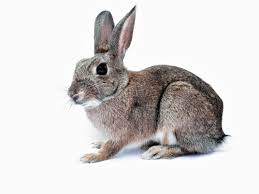 10
9
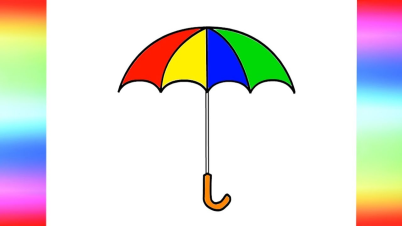 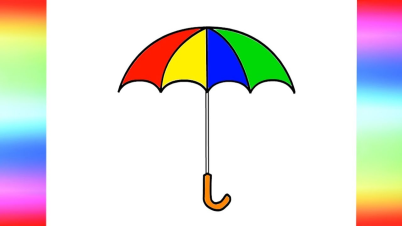 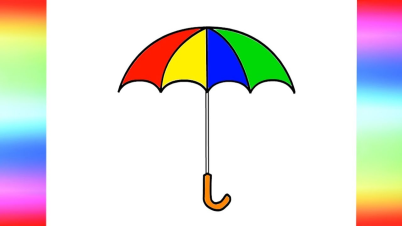 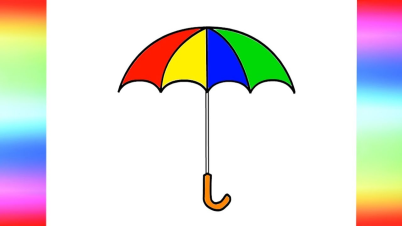 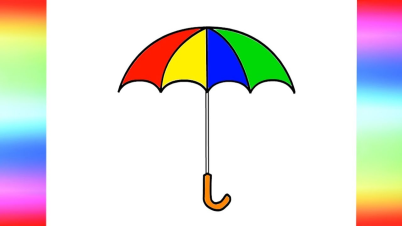 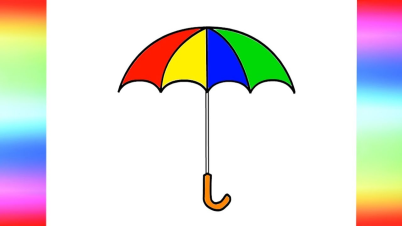 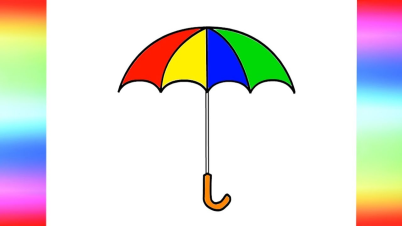 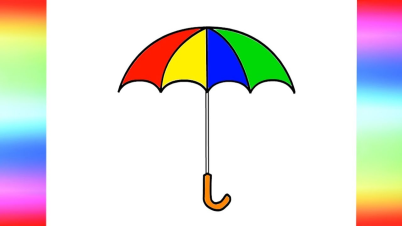 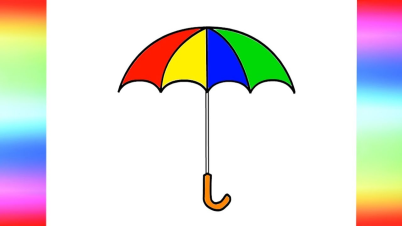 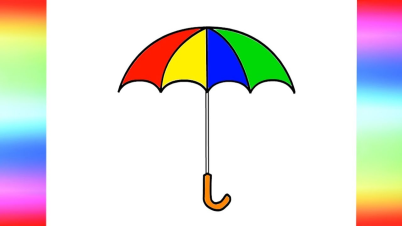 10